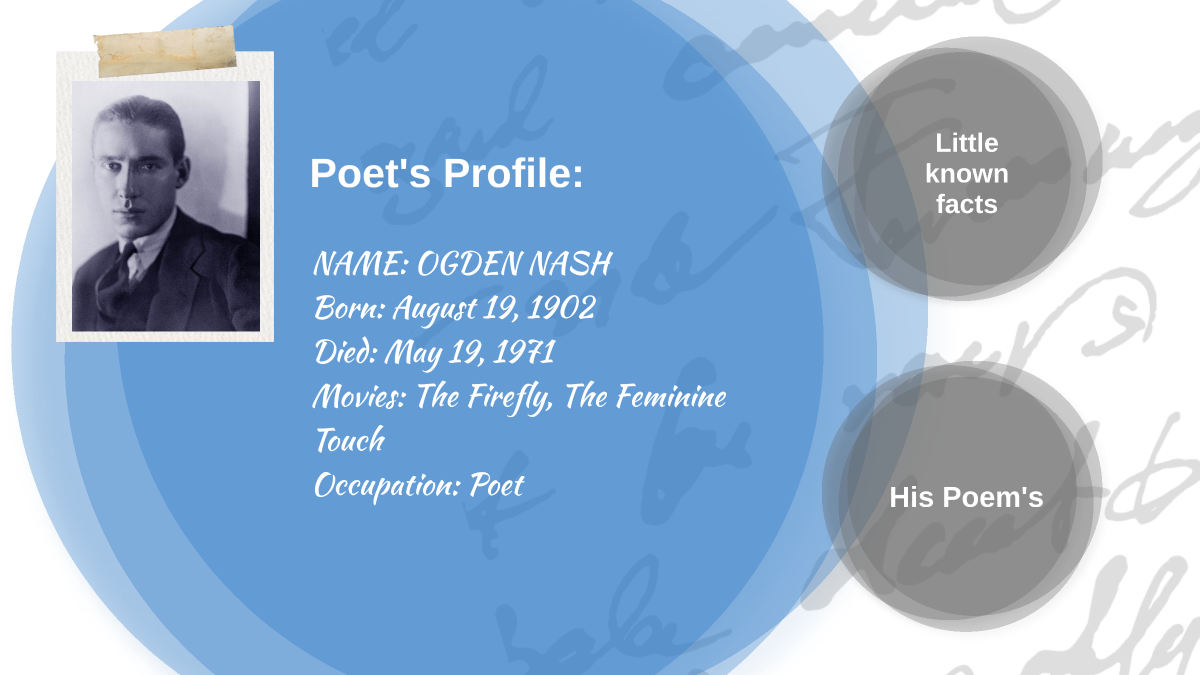 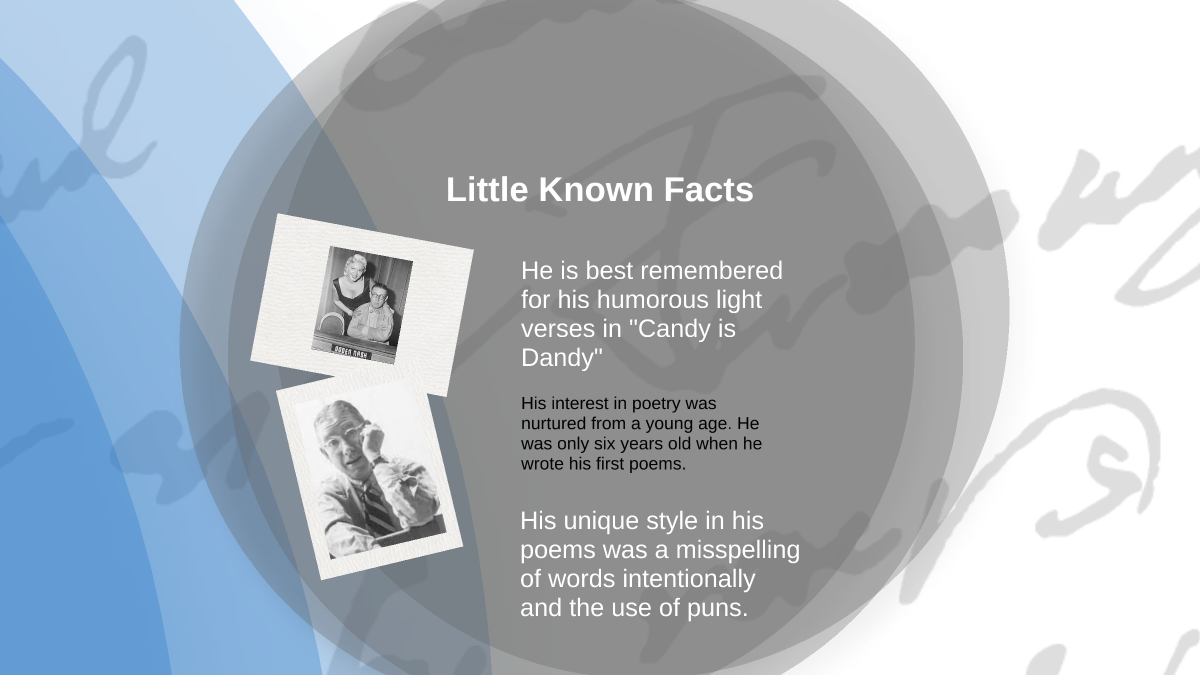 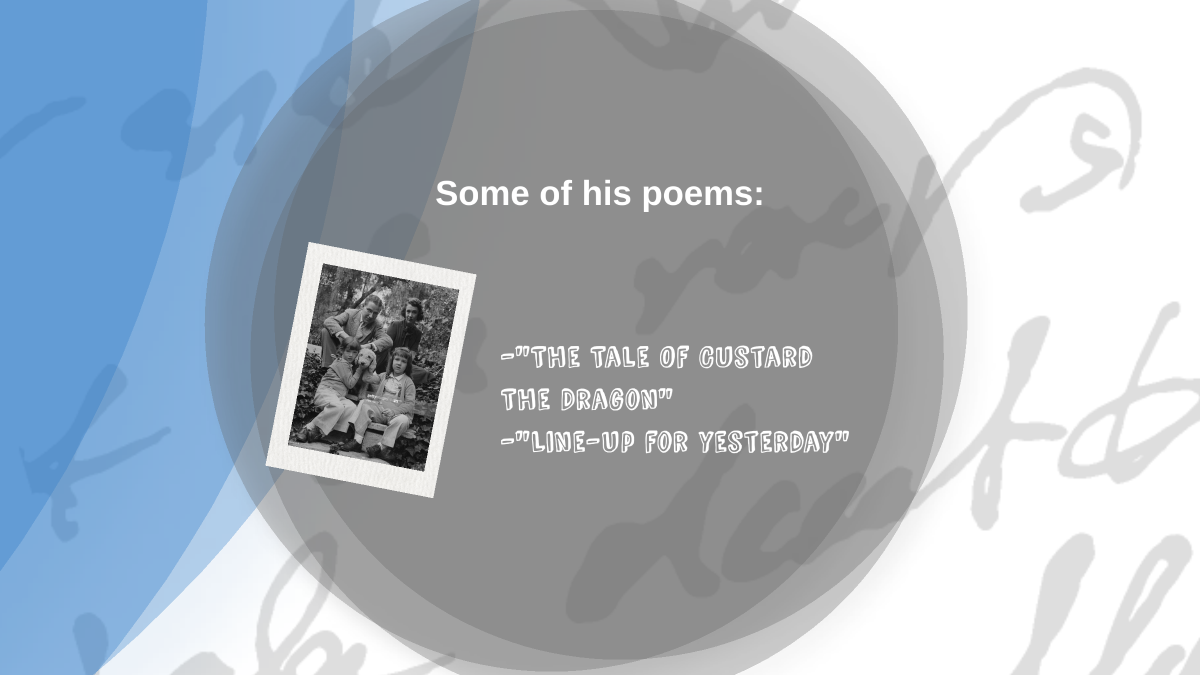 Belinda lived in a little white house,
With a little black kitten and a little gray
mouse,
And a little yellow dog and a little red  wagon,
And a realio, trulio, little pet dragon.
Now the name of the little black kitten
was Ink,
And the little gray mouse, she called  her Blink,
And the little yellow dog was sharp as  Mustard,
But the dragon was a coward, and she  called him Custard.
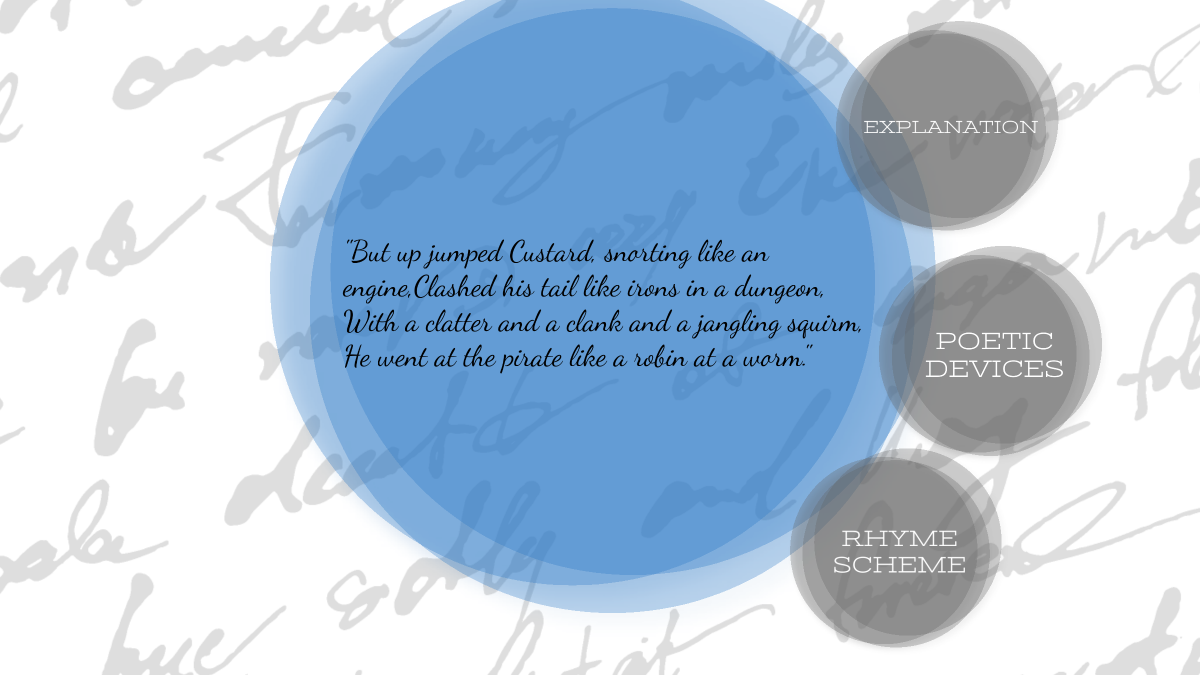 The poet says that once there was a little girl named Belinda. She lived in a little white house. She lived with some creatures who were her pets. They were a black kitten, a grey mouse, a yellow dog, a little red wagon and a creature that the poet says was really and truly a dragon. 
The name of black kitten is Ink. The name of grey mouse is Blink. The little yellow dog had yellow colour and so she calls him Mustard and the dragon that was a coward means was a weakling was called Custard.
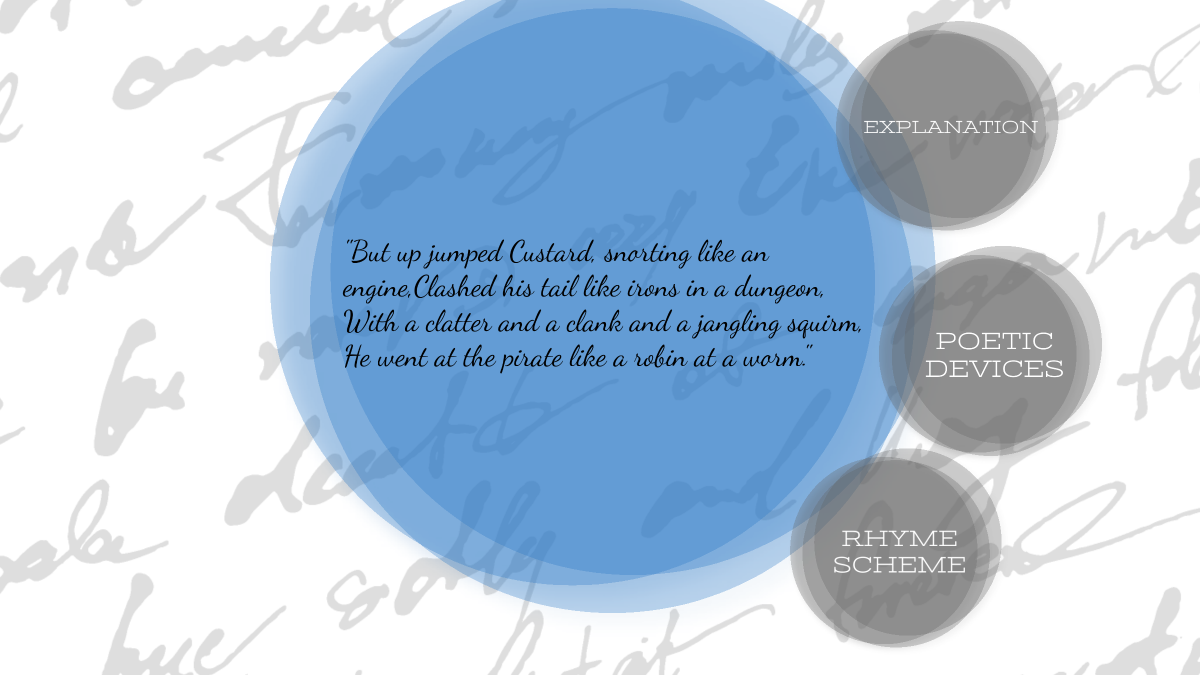 Oxymoron: use of two words with opposite meanings ‘ “pet dragon”Anaphora: repeated use of word at the start of two consecutive lines. (And a little ….And a realio)Refrain: Repetition of a sentence again and again (And a realio, trulio,)Poetic License: realio, trulio for real, true. The spellings have been changed to create a musical effect
simile: dog compared to mustard “And the little yellow dog was sharp as Mustard”Alliteration: “coward, and she called him Custard” - “c” soundAnaphora: repeated use of word at the start of two consecutive lines (And the little grey…And the little yellow)
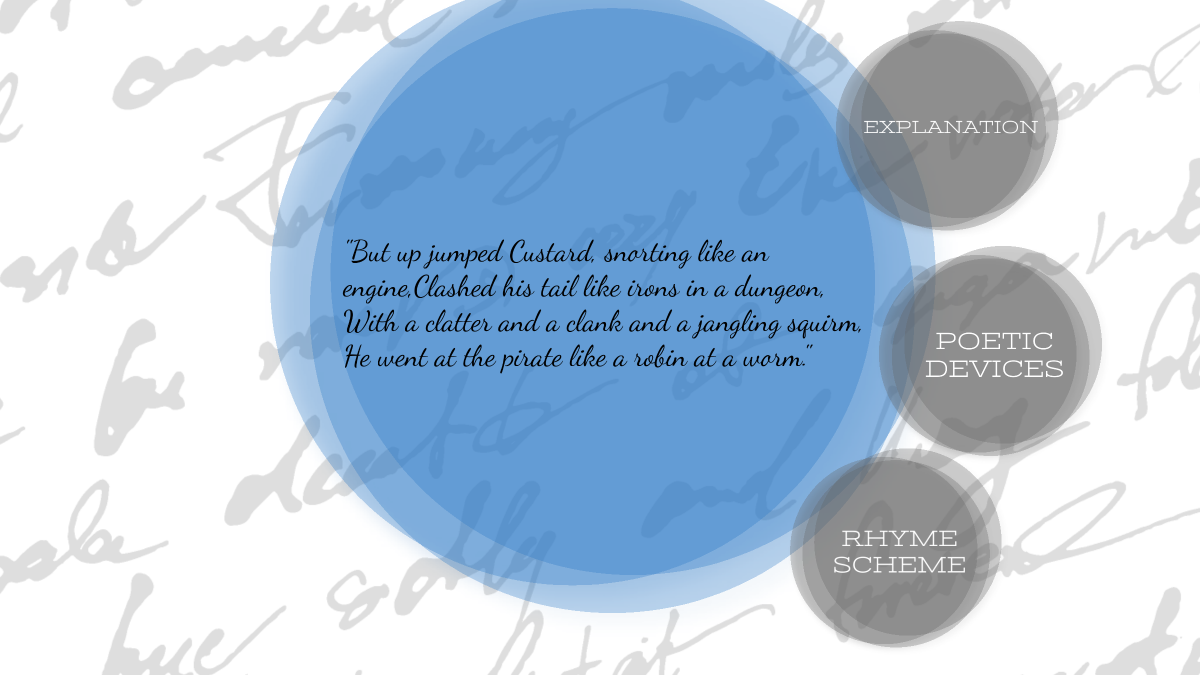 aabb (house-mouse, wagon-dragon)
Custard the dragon had big sharp teeth,  And spikes on top of him and scales  underneath,
Mouth like a fireplace, chimney for a  nose,
And realio, trulio, daggers on his toes.


Belinda was as brave as a barrel full of
bears,
And Ink and Blink chased lions down  the stairs,
Mustard was as brave as a tiger in a
rage,
But Custard cried for a nice safe cage.
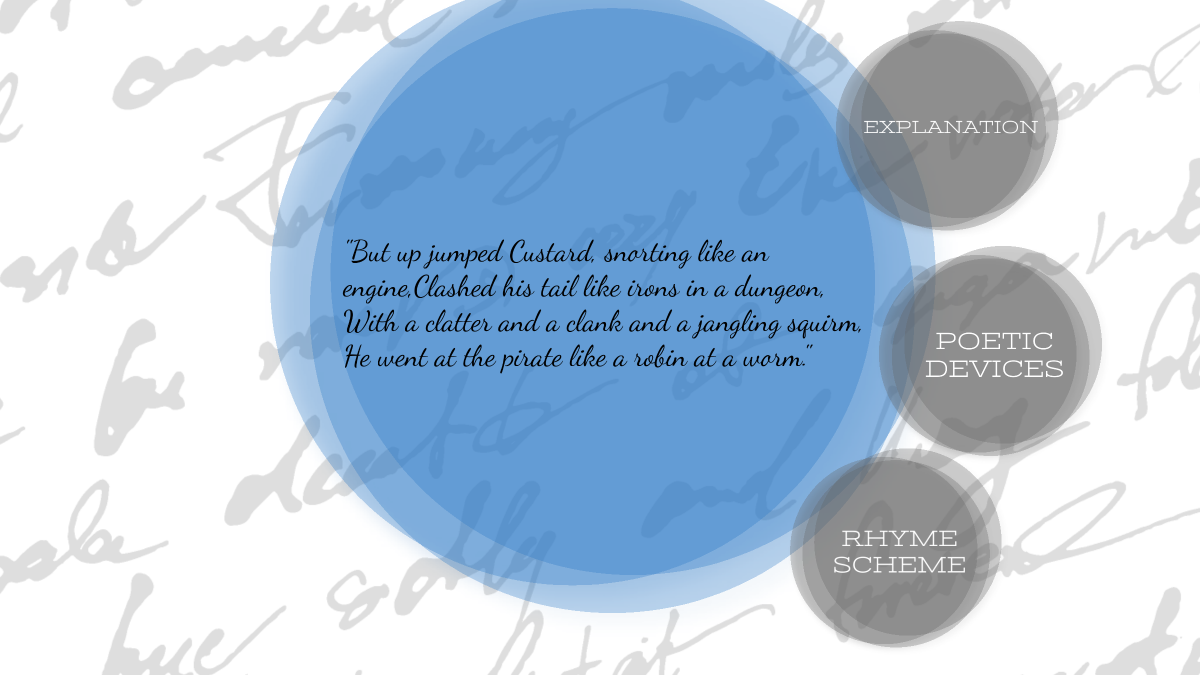 The poet descrides the dragon that it had big sharp teeth and spikes on top. On the lower part it had scales which were bony plates to protect the skin. His mouth has been compared to a fireplace because it is assumed that dragons can release fire from the mouth. Even his nose is compared to a chimney which is used to pass out smoke. His feet are like a sharp knife i.e. a dagger.
Next, the poet explains the inner strength or the bravery of various characters of the poem. He says that Belinda was as brave as a group of bears and ink and blink were so brave that they could hunt lions. So here he has shown the bravery of the kitten and the little mouse that could hunt even a lion. The dog was very brave just like an angry tiger. But to contrast of all of them was Custard. Custard, the dragon was not brave he was so afraid of everything that he always demanded a safe cage.
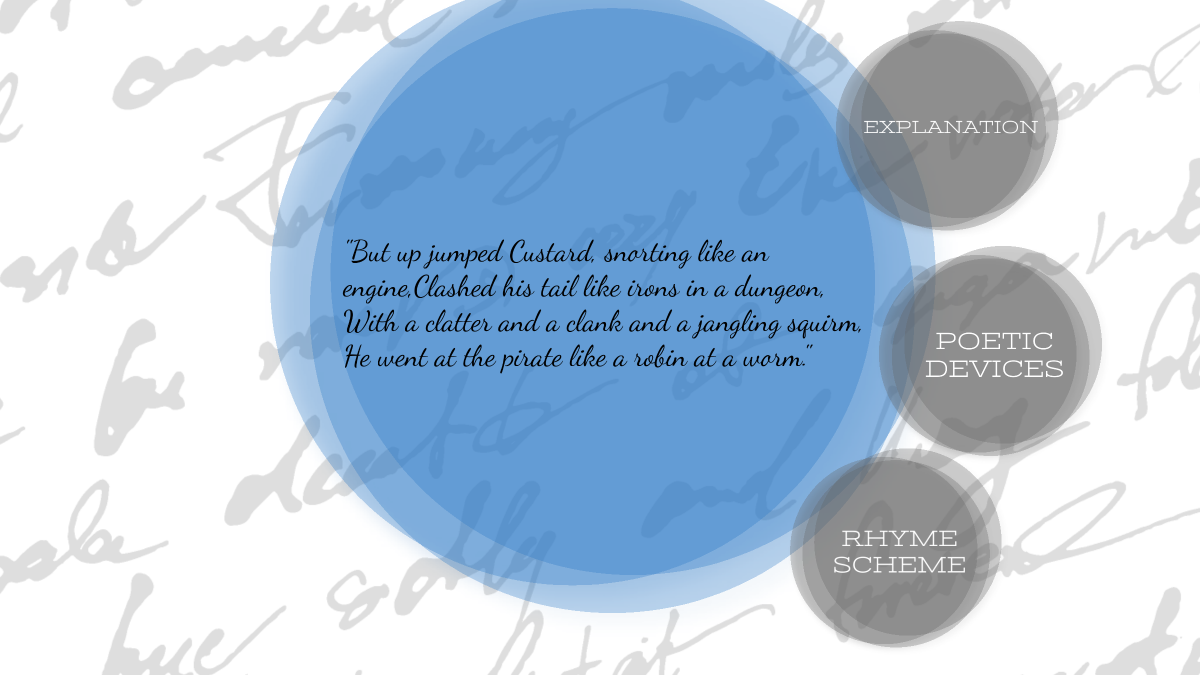 Simile: Dragon’s mouth is compared with fireplace (mouth like a fireplace)Refrain: Repetition of a sentence again and again (And a realio, trulio,)Metaphor: “chimney for a nose”. The nose is like a chimney.
Alliteration: Belinda was as brave as a barrel full of bears “b” sound is repeated
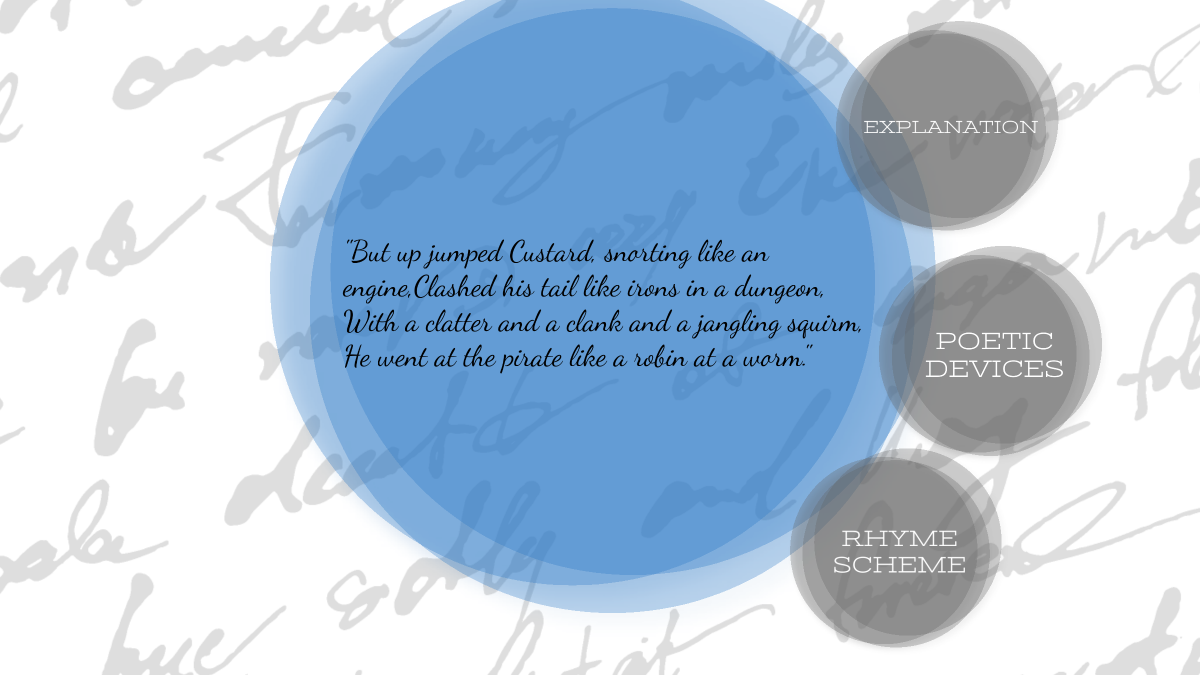 aabb (teeth-underneath, nose-toes)
aabb (bears-stairs, rage-cage)
Spikes : sharp nails  Scales : hard skin  Daggers : knives  Barrel : container  Rage : anger
Belinda tickled him, she tickled him  unmerciful,
Ink, Blink and Mustard, they rudely  called him Percival,
They all sat laughing in the little red  wagon
At the realio, trulio, cowardly dragon.
Belinda giggled till she shook the  house,
And Blink said Week!, which is  giggling for a mouse,
Ink and Mustard rudely asked his age,  When Custard cried for a nice safe  cage.
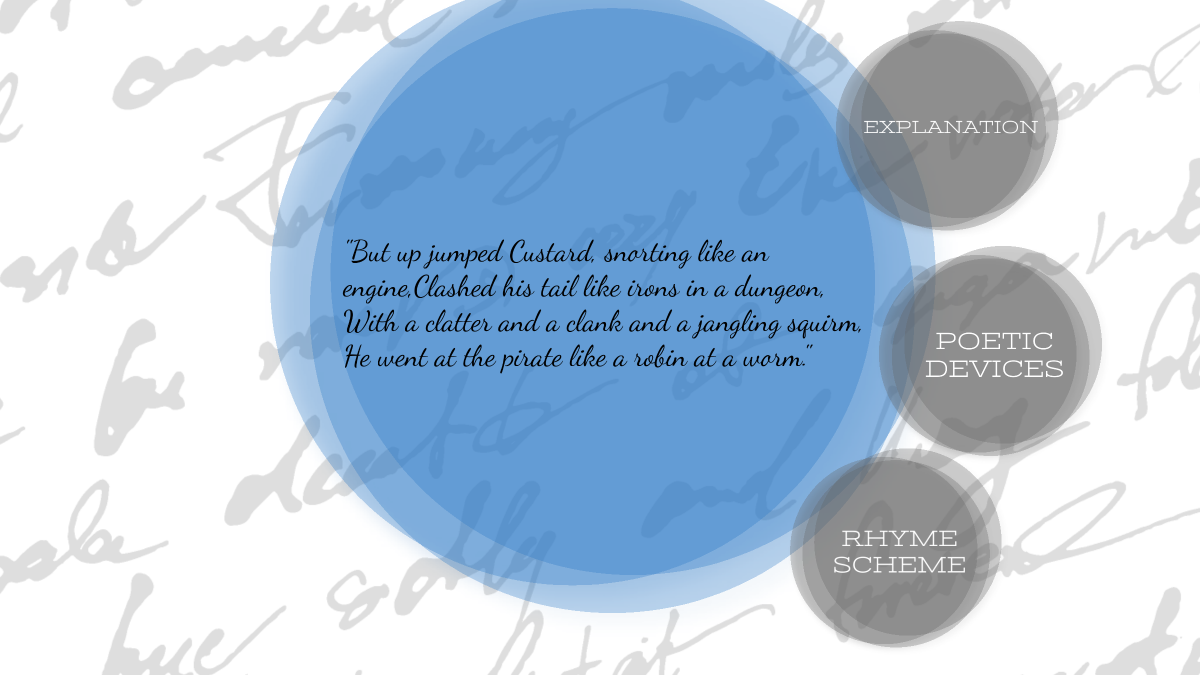 Belinda used to stroke the dragon in a very cruel way. Ink, blink and mustard made fun of him by comparing him to a knight named Percival who was thought to be brave but ran away due to lack of courage. They used to tease the dragon while sitting in their little red wagon.
The poet says that Belinda used to laugh so loudly that her voice echoed in the house. Blink, the mouse used to laugh and make a sound of weeck. On the other hand, ink and mustard would tease him by asking the dragon his age whenever he used to demand for a nice safe cage.
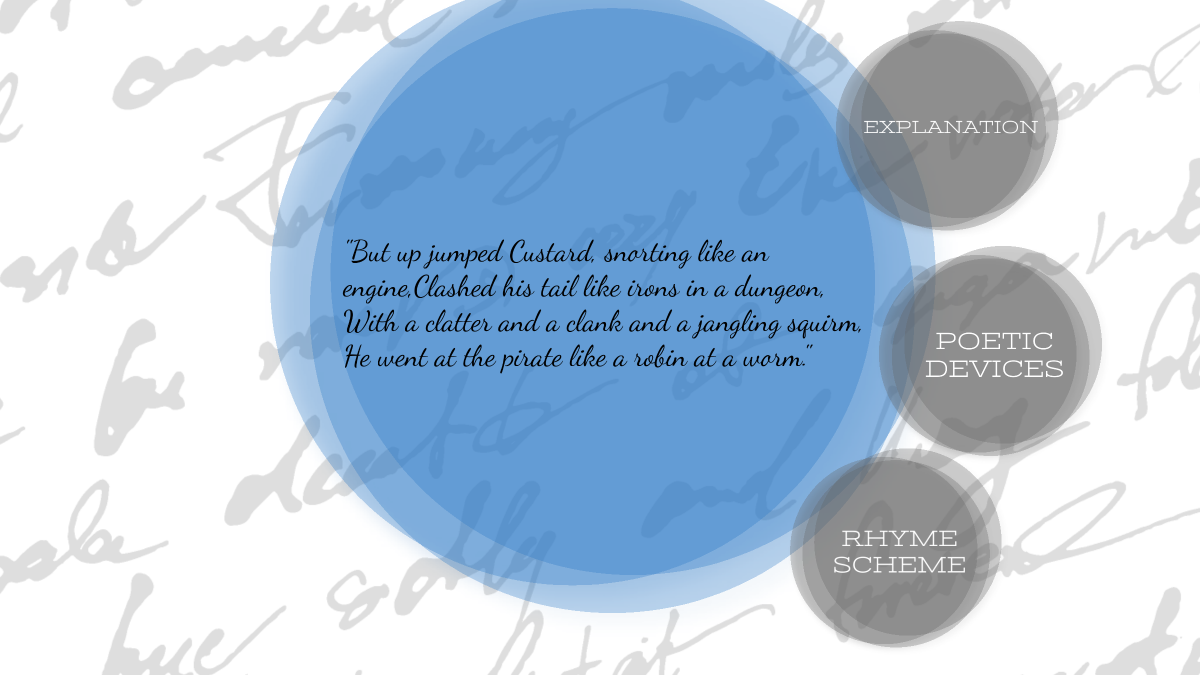 Allusion: reference to any person or place (Percival)Personification: Ink, Blink and Mustard, they rudely called him Percival
Onomatopoeia:  usage of sound words to create a dramatic effect (giggled, weeck)
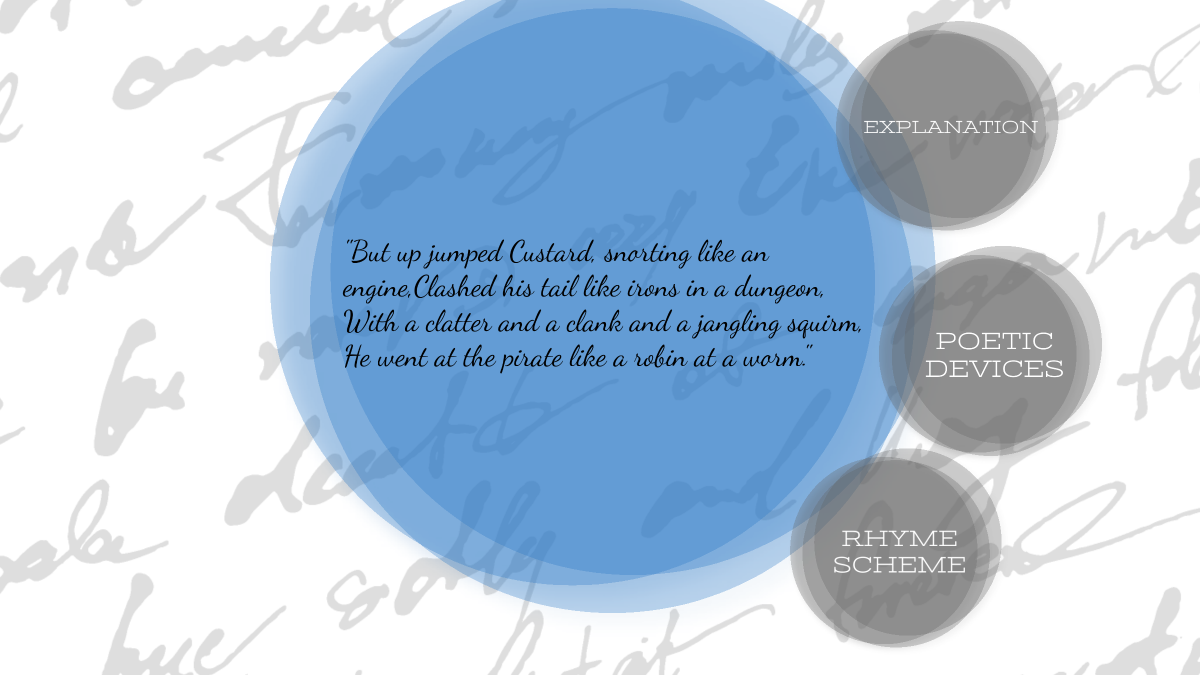 aabb (unmerciful-Percival, wagon-dragon)
aabb (house-mouse, rage-cage)
Giggled : laugh  Weeck :  laughing sound
Suddenly, suddenly they heard a nasty  sound,
And Mustard growled, and they all  looked around.
Meowch! cried Ink, and Ooh! cried  Belinda,
For there was a pirate, climbing in the  winda.

Pistol in his left hand, pistol in his
right,
And he held in his teeth a cutlass  bright,
His beard was black, one leg was  wood;
It was clear that the pirate meant no  good.
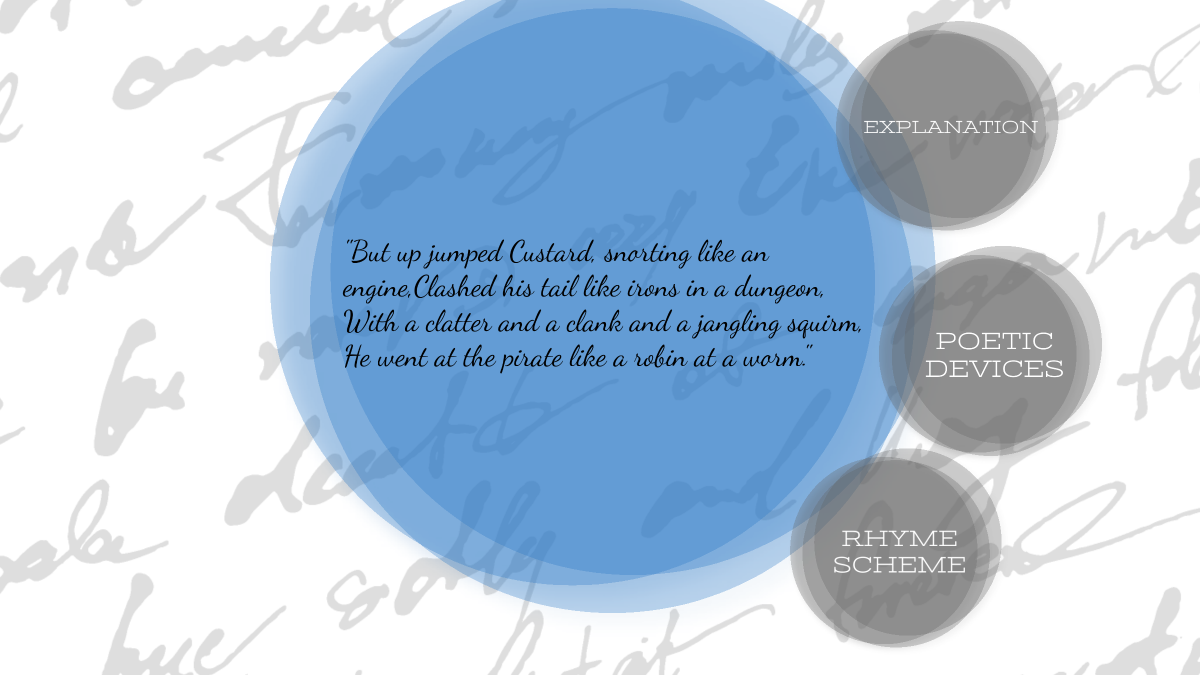 So, while all of them were making fun of the dragon, they heard a sound of someone entering the house. When they looked towards the window they saw a pirate climbing up the wall. The dog barked at him and the kitten meowed to him. Belinda cried ‘ooh’ because all of them were scared of the pirate (who robs ships).
The poet describes the appearance of the pirate. He says that the pirate was holding handguns in both his hands and had a little sword too. He was holding his sword with his teeth. He had a black beard and his one leg was made of wood. This means that though the pirate was a disabled person but still he was frightening all the other characters. Moreover, he intended to harm them.
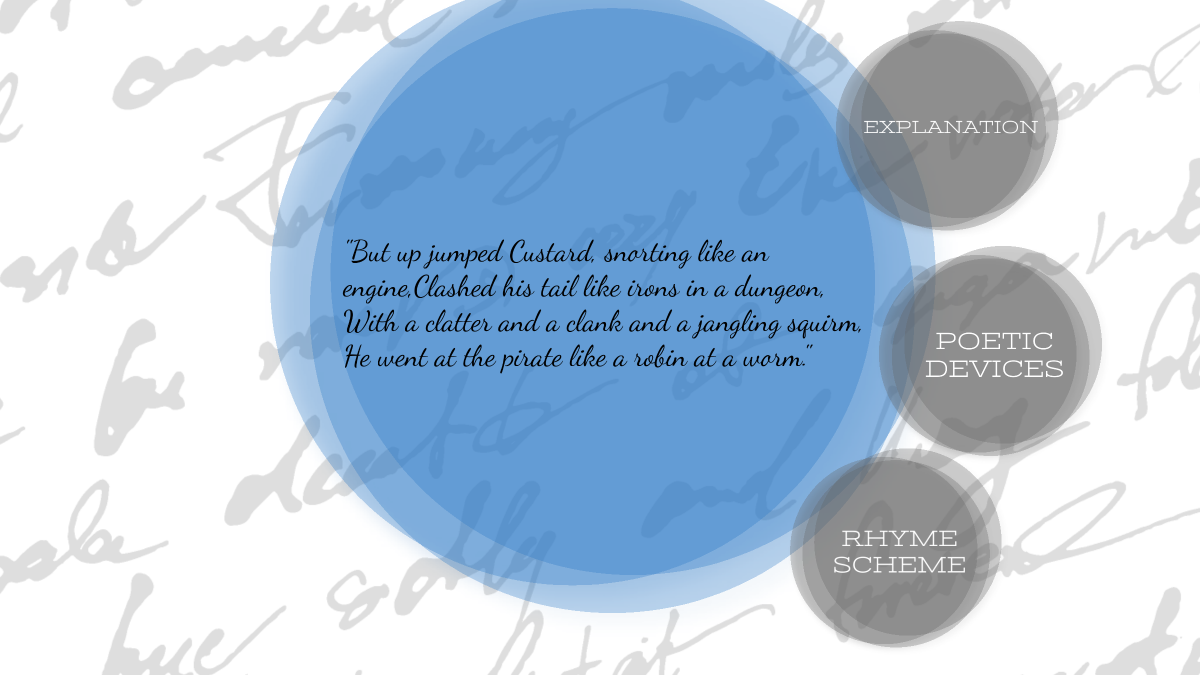 Consonance: use of consonant sound ‘s’ (Suddenly, suddenly they heard a nasty sound)Onomatopoeia:  usage of sound words to create a dramatic effect (Mustard growled, Meowch, cried ink)Poetic license: window is written as ‘winda’ to create rhyme.
Alliteration: beard was black “b”, he held his “h”
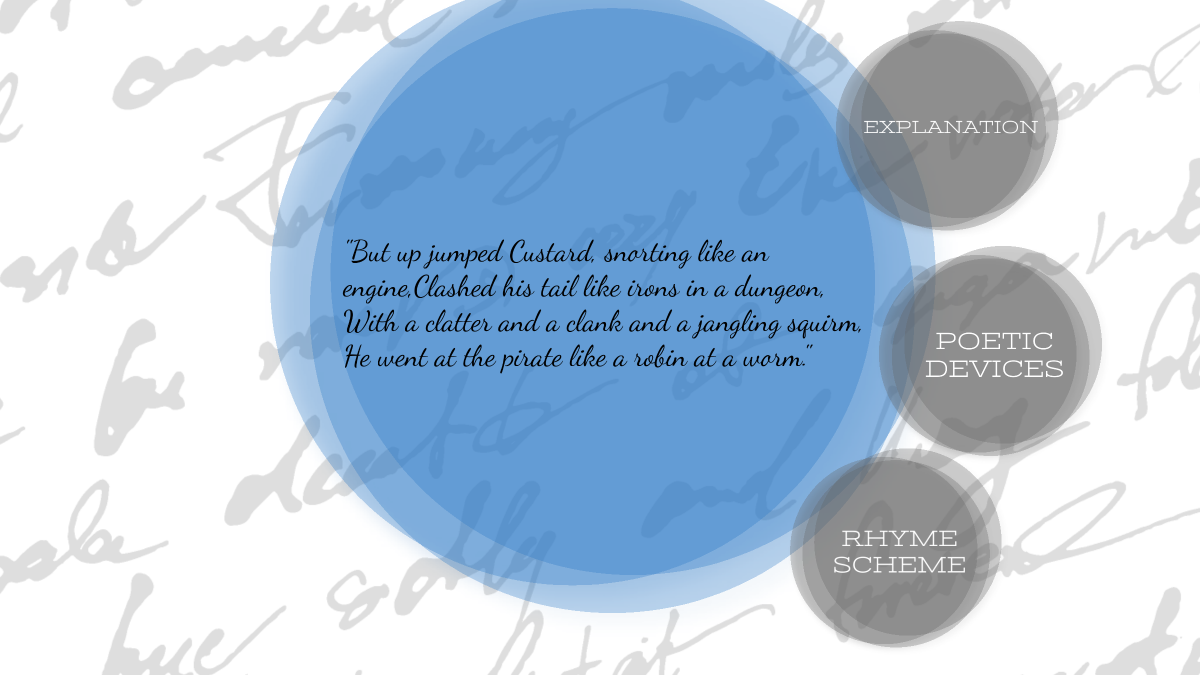 aabb (sound-around, Belinda-winda)
aabb (right- bright, wood- good)
Nasty : bad  Growled :  thundering  voice  Winda :  window  Cutlass :  sword
Belinda paled, and she cried,  Help! Help!
Help…!!
But Mustard fled with a
terrified yelp,
Ink trickled down to the  bottom of the household,  And little mouse Blink  strategically mouse holed.
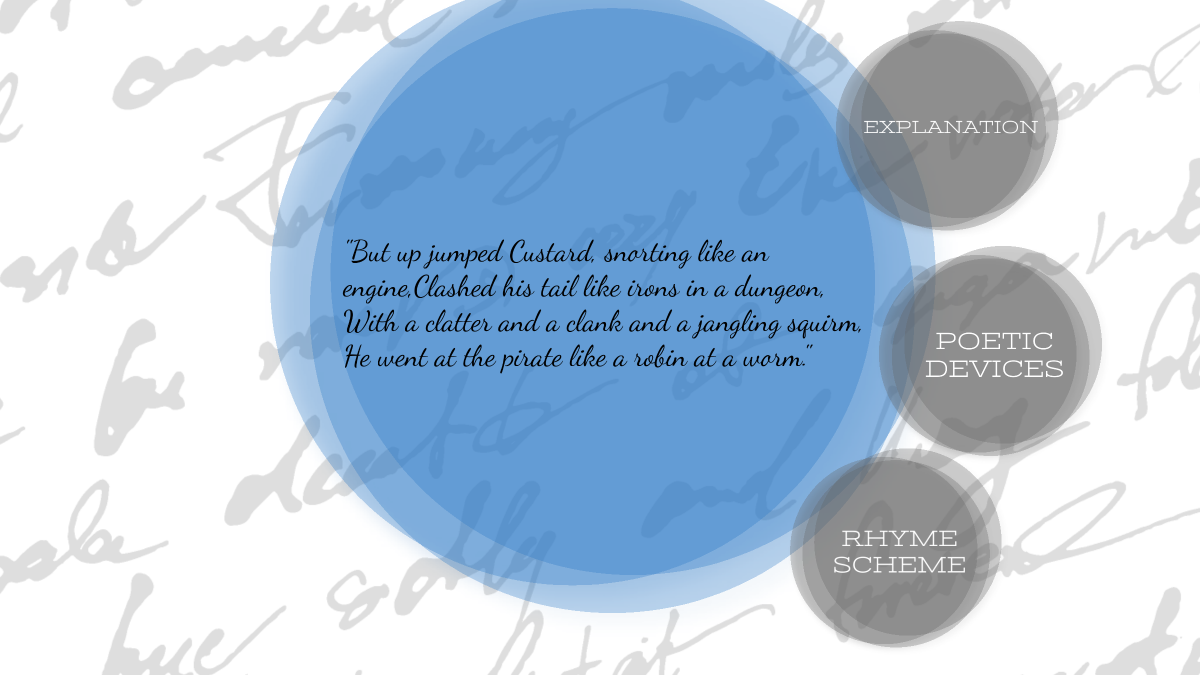 When all of them saw the pirate they got frightened. Belinda was so frightened that she turned yellow due to fear and started crying for help. Mustard the dog started crying for help too. The kitten ink ran down towards the bottom of the house as if he had already planned for it. The mouse ink ran into his little mouse hole in order to save himself.
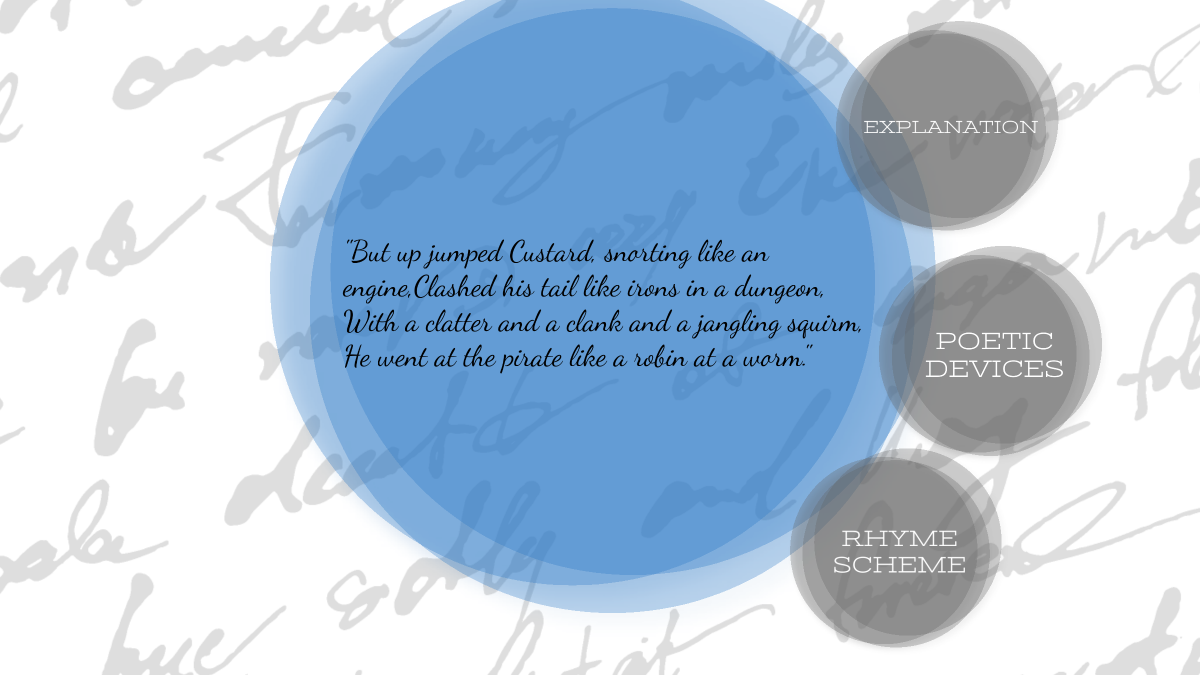 Transferred epithet: terrified yelp
Poetic license: use of the word mousehold to rhyme with 
household
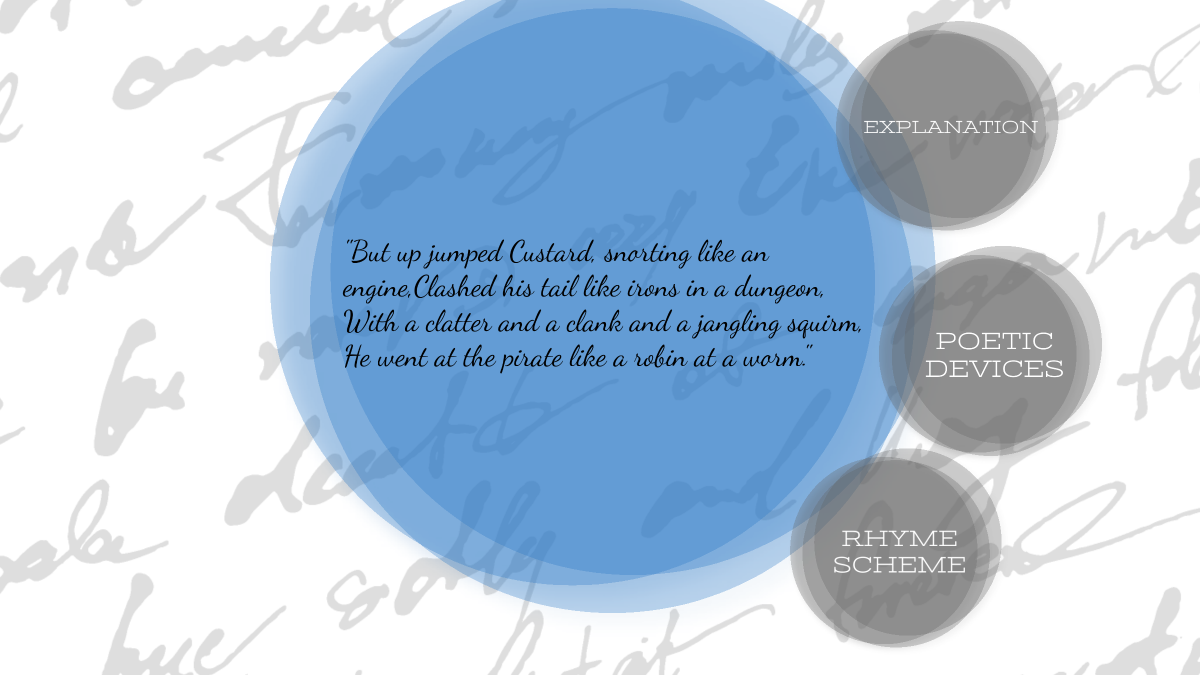 aabb (help-yelp, household – mousehold)
Pale : fear  Fled : ran away
Terrified yelp : feared bark  Trickled down : went down  Strategically : cleverly
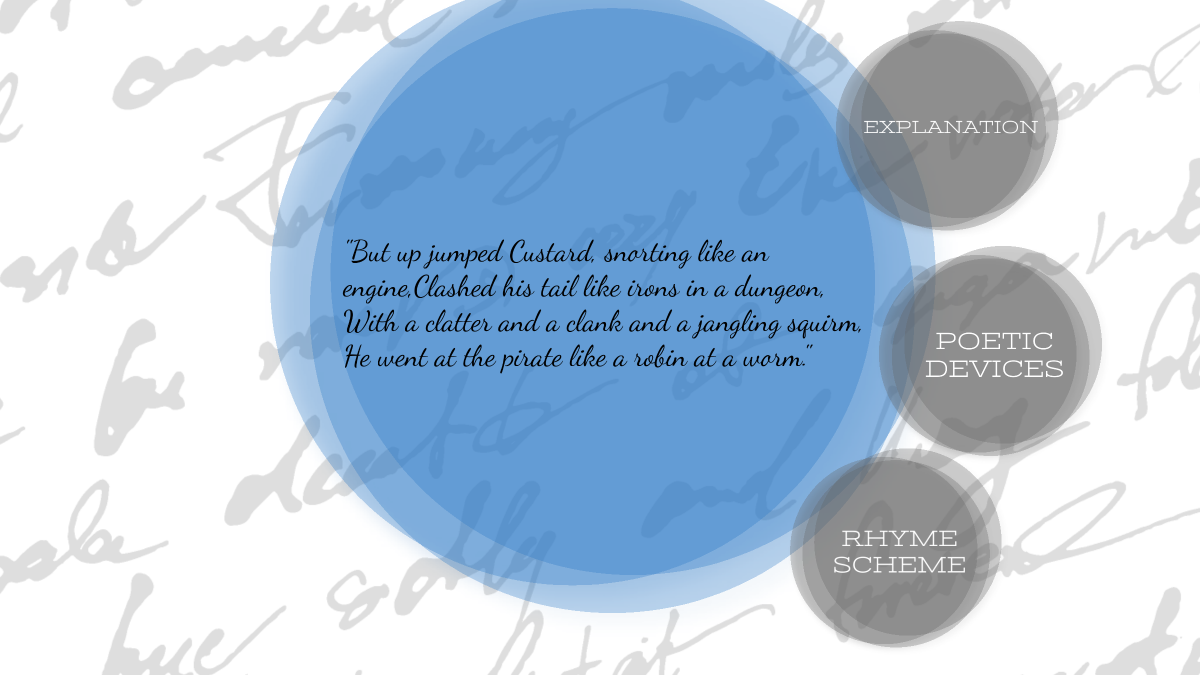 When all the other characters that were earlier defined as very brave got frightened, the dragon did the most unexpected thing. He jumped onto the pirate and made such a strong sound with his nose as if the engine was producing a sound. Not only this, he hit his tail on the ground with great force that it produced a heavy sound of metal being rubbed against each other in the underground prisons. He attacked the pirate just like robin bird that attacks the worms.
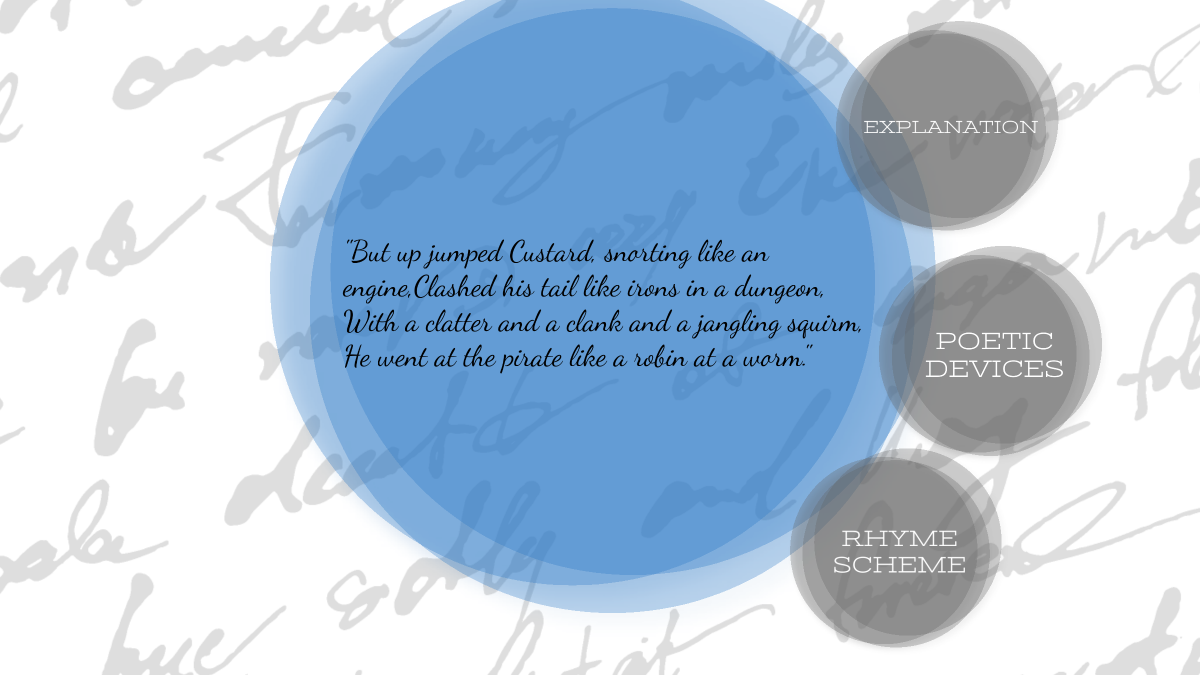 Simile: sound of dragon is compared with sound of engine (snorting like an engine), Clashed his tail like irons in a dungeon, dragon’s attack on pirate is compared to robin bird (like a robin at a worm)Onomatopoeia:  usage of sound words to create a dramatic effect (clatter, clank, jangling)
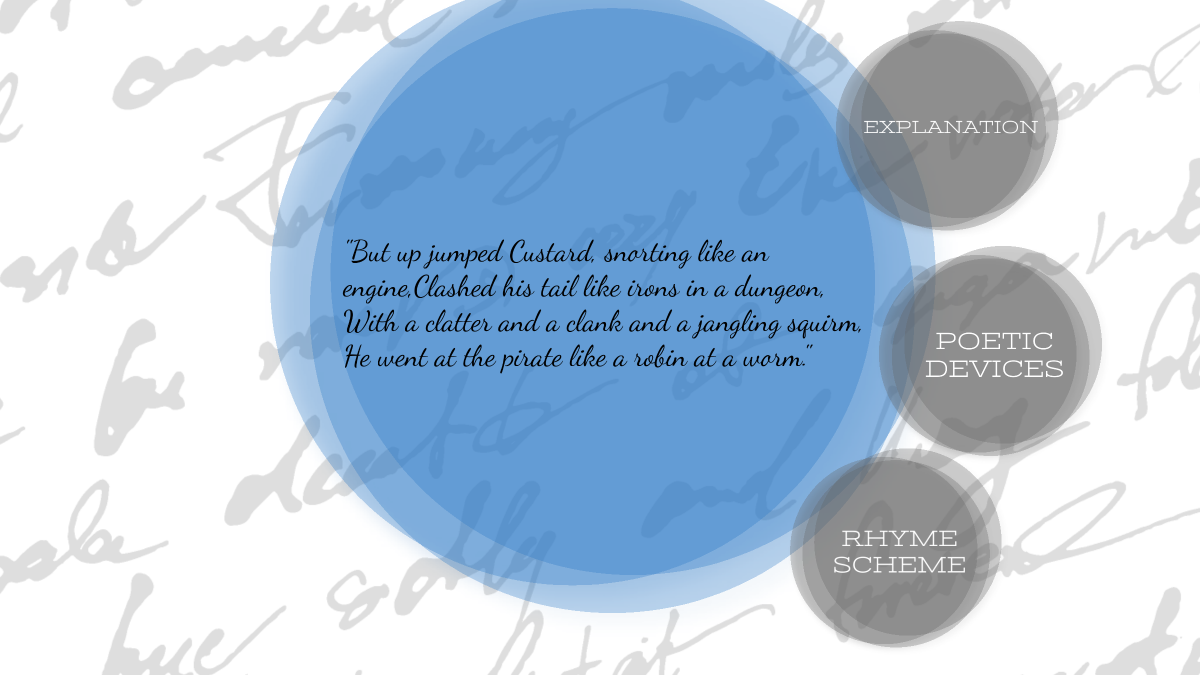 aabb (engine-dungeon, squirm-worm)
Snorting : sound of engine  Clashed : attack  Dungeon : cell
Clatter and a clank : sound  of irons striking  Jangling squirm :
thundering
The pirate gaped at Belinda's  dragon,
And gulped some grog from his  pocket flagon,
He fired two bullets but they didn't  hit,
And Custard gobbled him, every bit.

Belinda embraced him, Mustard  licked him,
No one mourned for his pirate  victim
Ink and Blink in glee did gyrate  Around the dragon that ate the  pyrate.
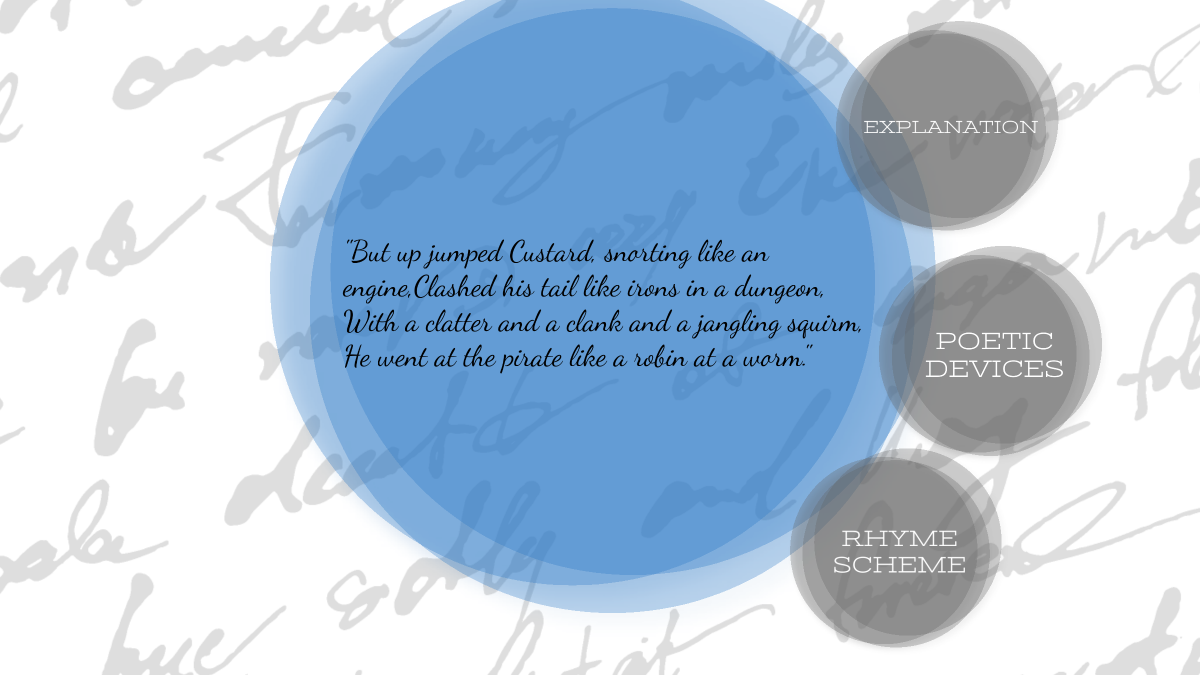 The pirate got so shocked by the dragon’s reaction that he opened his mouth wide with shock. To gather some strength, he drank some alcohol from a container in his pocket. After gathering some courage, he fired two bullets on the dragon but missed it. Custard the dragon ate every bit of this fierce looking pirate.
When the pirate was dead, Belinda hugged the dragon and mustard licked him. No one was sad for the death of the pirate, they all were happy. Both ink and blink were running around the dragon in happiness. So, here the poet says that all the characters were happy and they were showing their gratitude towards the dragon as he had saved them.
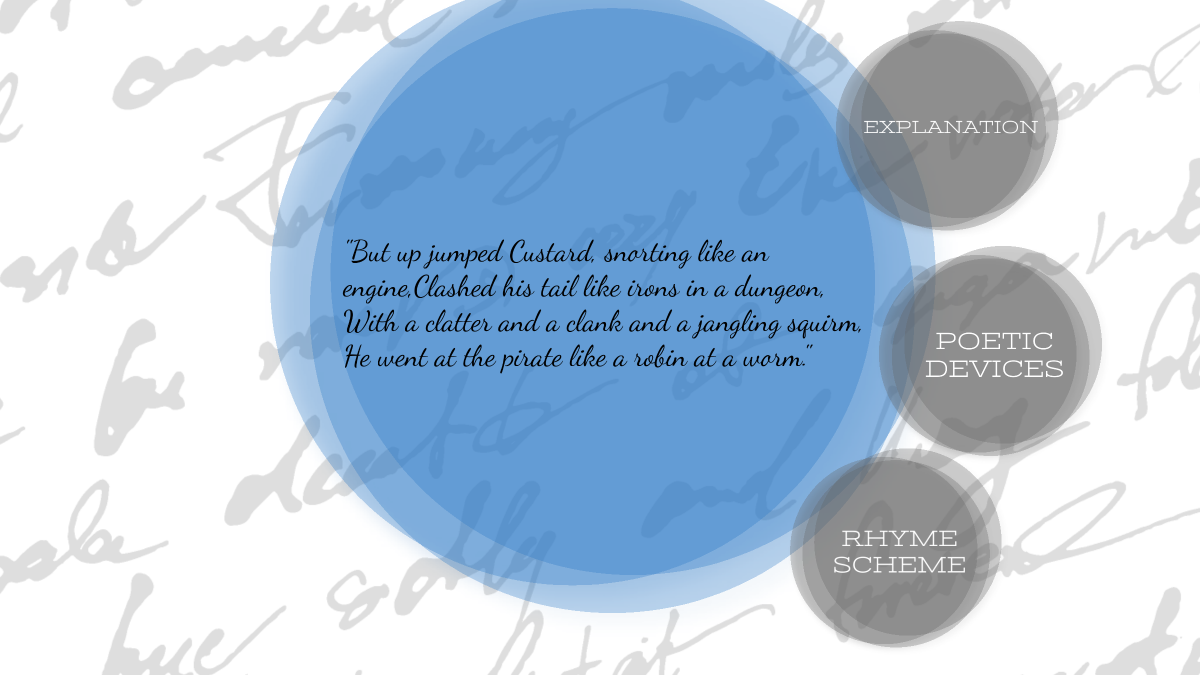 Alliteration: gulped some grog “g”; glee did gyrate “g”Assonance: use of vowel sound ‘o’ (no one mourned for), use of vowel sound ‘I’ (ink and blink in glee did), use of vowel sound ‘a’ (that ate the pirate)
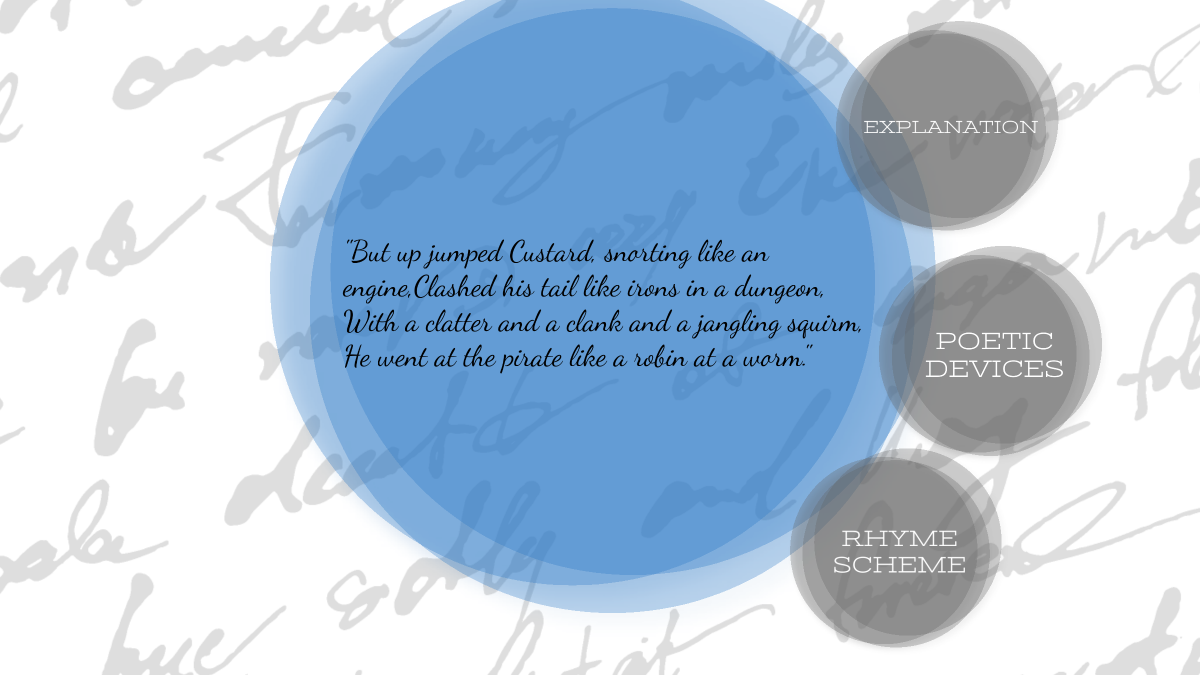 aabb (dragon-flagon, hit-bit)
aabb (him-victim, gyrate-pirate)
Gaped : surprise  Gulped : drink  Grog : wine  Flagon : container
Embraced : hugged  Licked : Tongue touch  Glee : joy
Gyrate : dance
But presently up spoke little dog  Mustard,
I’d ‘have been twice as brace if I hadn’t  been flustered.
And up spoke Ink and up spoke Blink,  We’d have been three times as brave,  we think,
And Custard said, I quite agree.
That everybody is braver than me.
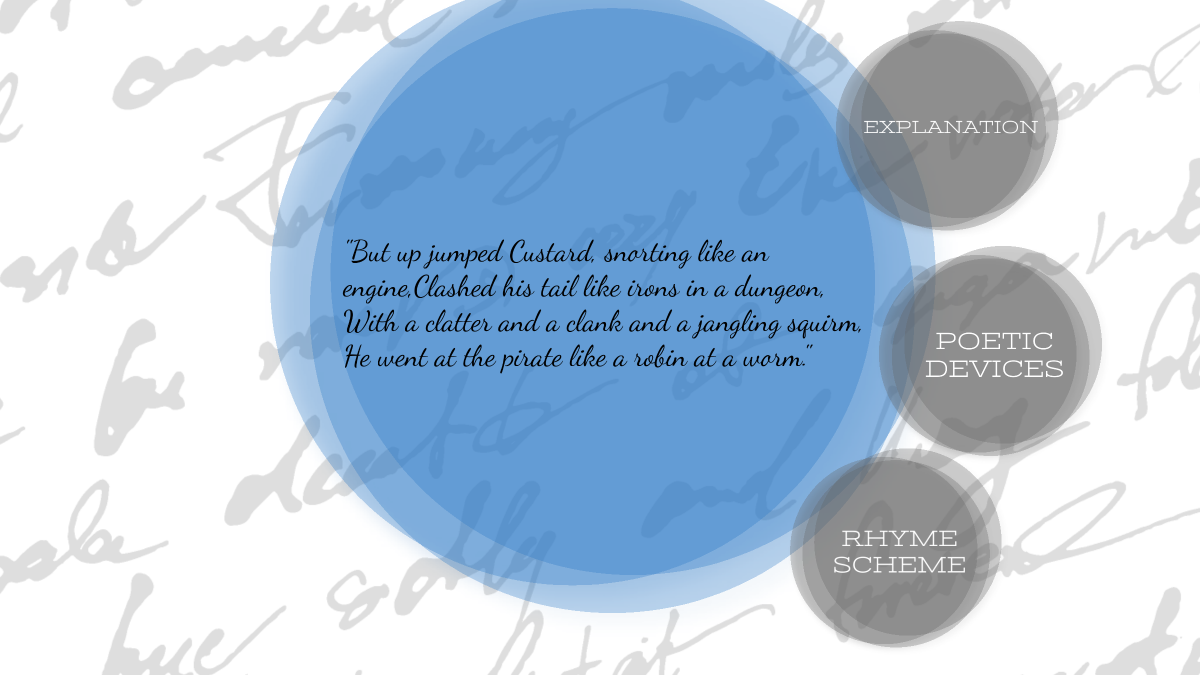 After they thanked and showed their love towards the dragon, they changed their mind. They were reminded of how they used to make fun of this coward dragon and now they all were praising him. So at once the dog said that it was just because of some confusion that he wasn’t able to do anything otherwise he would have been twice as brave as custard. Both ink and blink also said that they would have been three times braver than custard. To this, the dragon said that he fully agreed to this that all of them were more powerful and braver than him.
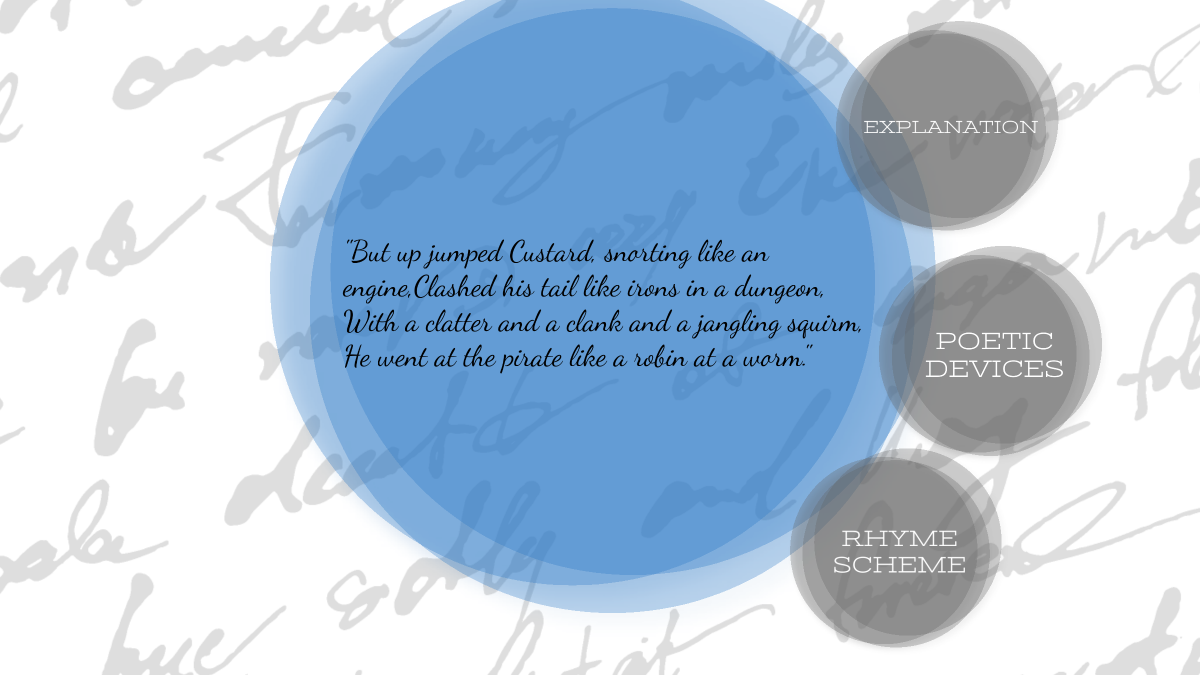 aabb (mustard-flustered, blink-ink, agree-me)
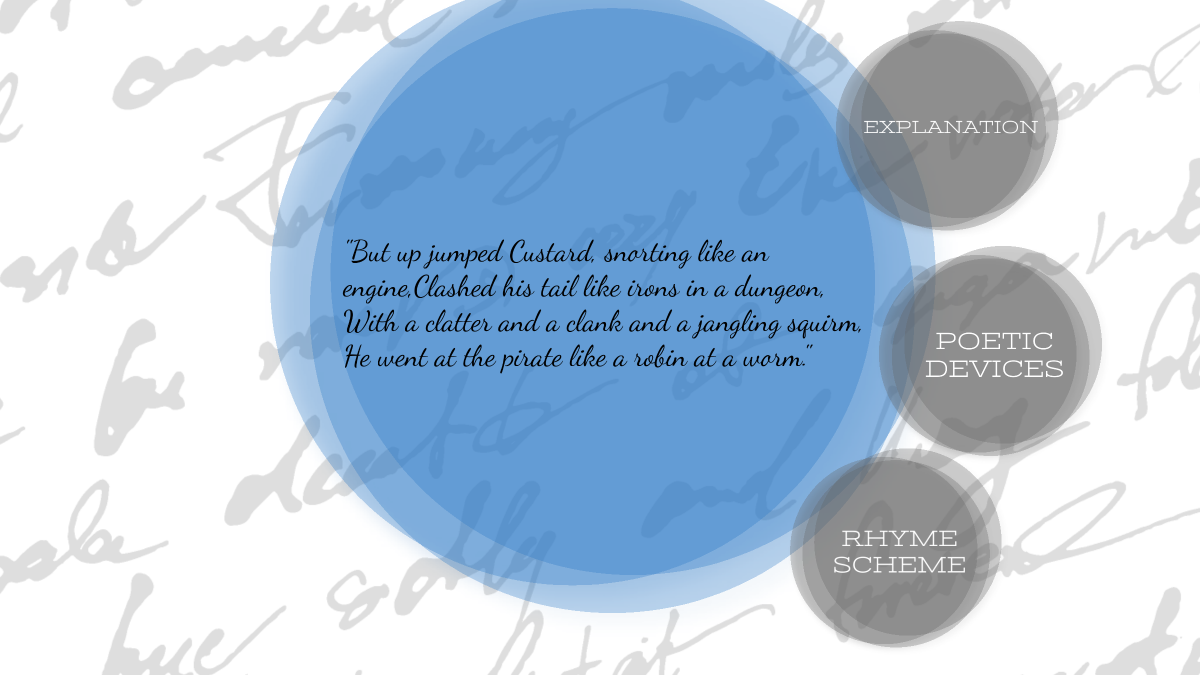 Flustered
: got  nervous
Belinda still lives in her little white  house,
With her little black kitten and her  little gray mouse,
And her little yellow dog and her little  red wagon,
And her realio, trulio, little pet dragon.
Belinda is as brave as a barrel full of
bears,
And Ink and Blink chase lions down  the stairs,
Mustard is as brave as a tiger in a  rage,
But Custard keeps crying for a nice  safe cage.
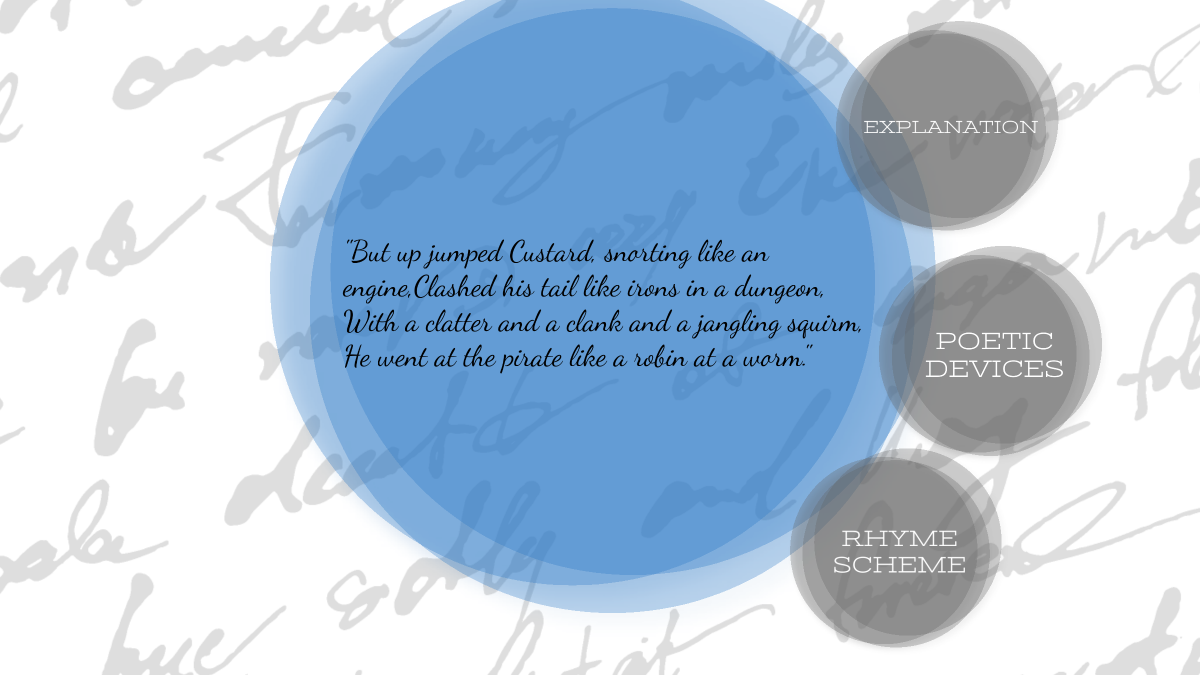 At last, the poet used the same lines again to show that after this terrific episode in which the dragon was the hero where all the other characters still undermined him by saying that they were more powerful than him and could have handled the situation in a much better way, the poet says that life started again in the same manner. Belinda still lives in that little white house with ink, blink, mustard and custard and all of them are very brave whereas the dragon is still a coward who always wants to stay safe in his cage.
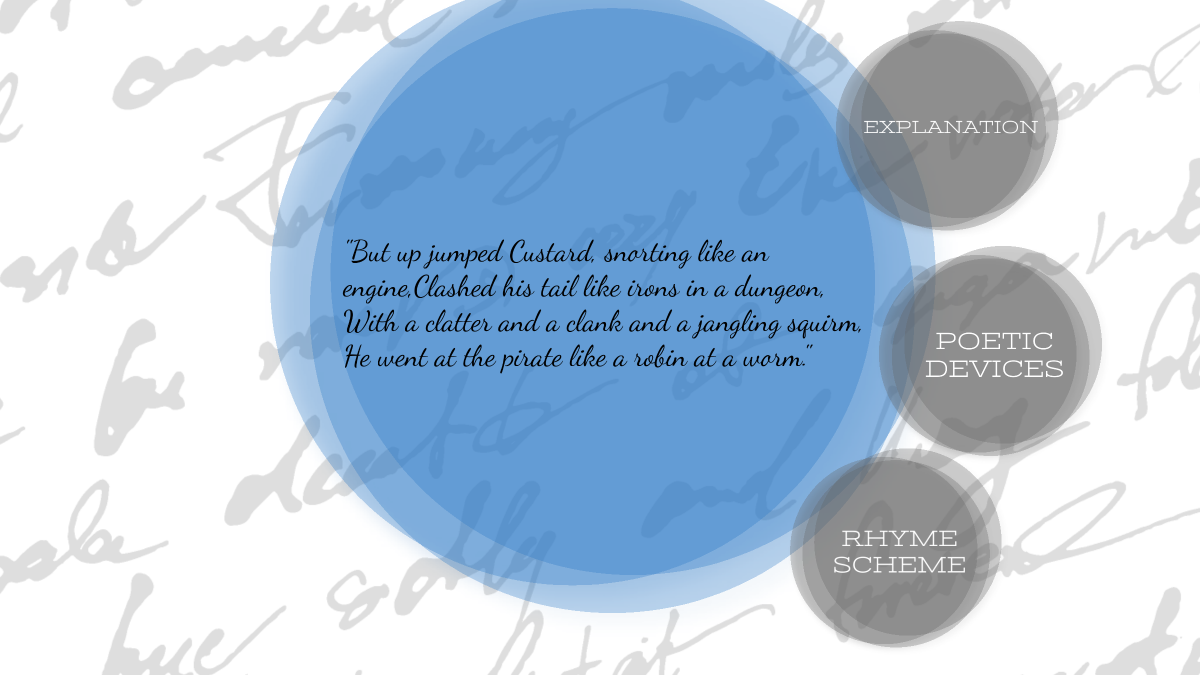 Refrain: Repetition of a sentence again and again (And a realio, trulio)
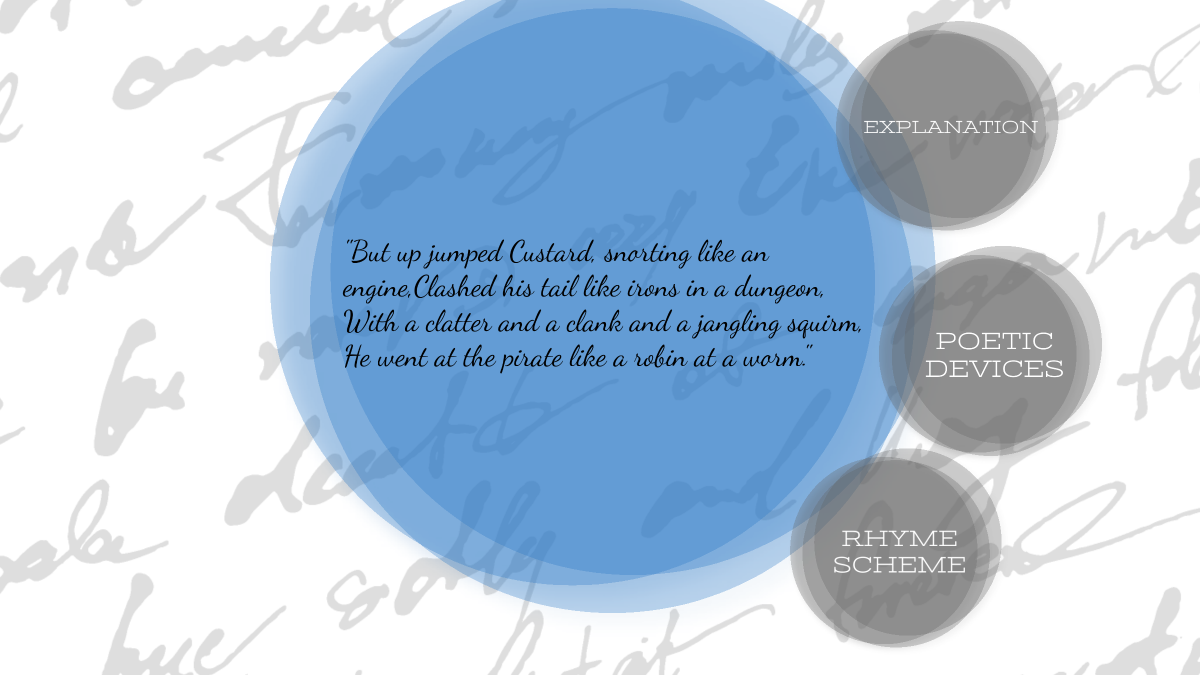 aabb (wagon-dragon, bears-stairs, rage-cage)